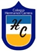 ARTES VISUALES
CURSOS:  7 y 8 Básico
                                           PROFESORA: CLAUDIA CAVIERES JARA
                                           CLASE 16
INSTRUCCIONES
Si vas a ver el video en tu teléfono, activa la opción “rotación automática” para que lo veas más grande y puedas leer con mayor facilidad.
Lo puedes ver todas las veces que sea necesario.
OBJETIVO DE LA CLASE
Crear de una imagen naturaleza muerta, pintado con lápices de colores o témpera.
¿Qué necesito saber?
Para comenzar, vamos saber que es la habilidad de  CREAR y que entendemos por  NATURALEZA MUERTA.
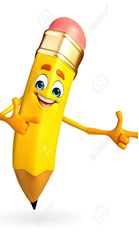 ¿QUÉ ES CREAR?
“Realizar algo partiendo de las propias capacidades”.
Ejemplo
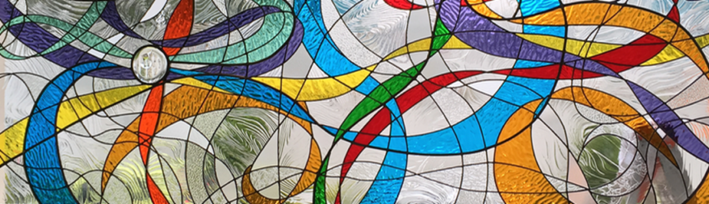 ¿QUÉ es naturaleza muerta?
Naturaleza muerta, es una obra de arte que representa animales, flores y otros objetos, que pueden ser naturales (frutas, comida, plantas, rocas o conchas) o hechos por el hombre (utensilios de cocina, de mesa o de casa, antigüedades, libros, joyas, monedas, pipas, etc.
Imágenes de naturaleza muerta
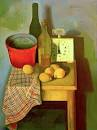 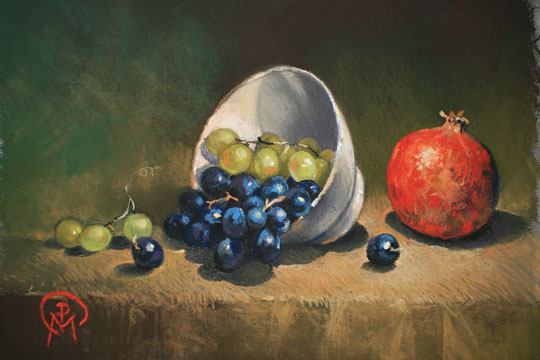 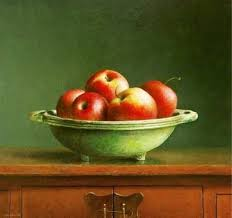 Ahora que ya sabes lo que es NATURALEZA MUERTA entonces sigue las INSTRUCCIONES.
PARA HACER CORRECTAMENTE DIBUJO DE NATURALEZA MUERTA, PODEMOS GUIARNOS POR LOS SIGUIENTES PASOS:
PASO1 Escoger  2 objetos y ordenar de acuerdo a tú criterio para dibujar.
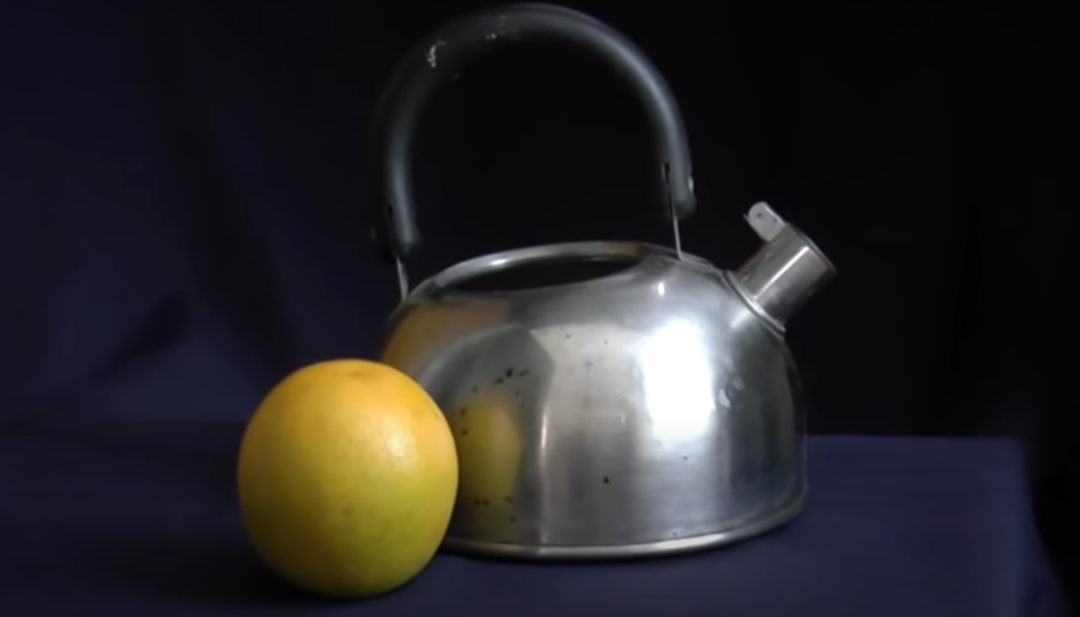 PASO 2 Colocar los objetos sobre la mesa y comenzar a dibujar en una hoja de block con lápiz grafito.
Dibujar de la misma posición que  observas los objetos, el dibujo debe tener trazos gruesos para que destaque.
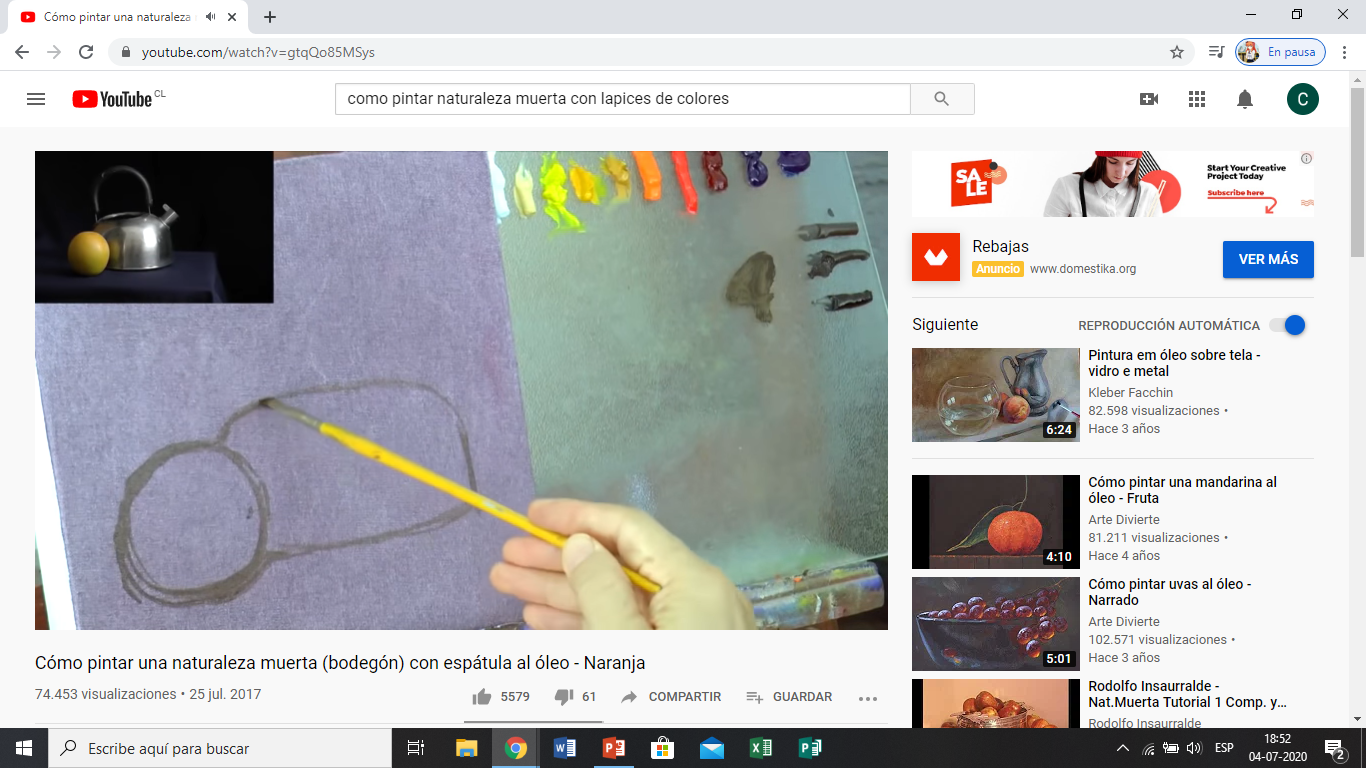 PASO 3 Dar sombra a los objetos con lápiz grafito a la silueta de los objetos dibujado.
SOMBRA
       
     SOMBRA                                                                                                                                                                             




                 Ss.  SOMBRA		      SOMBRA
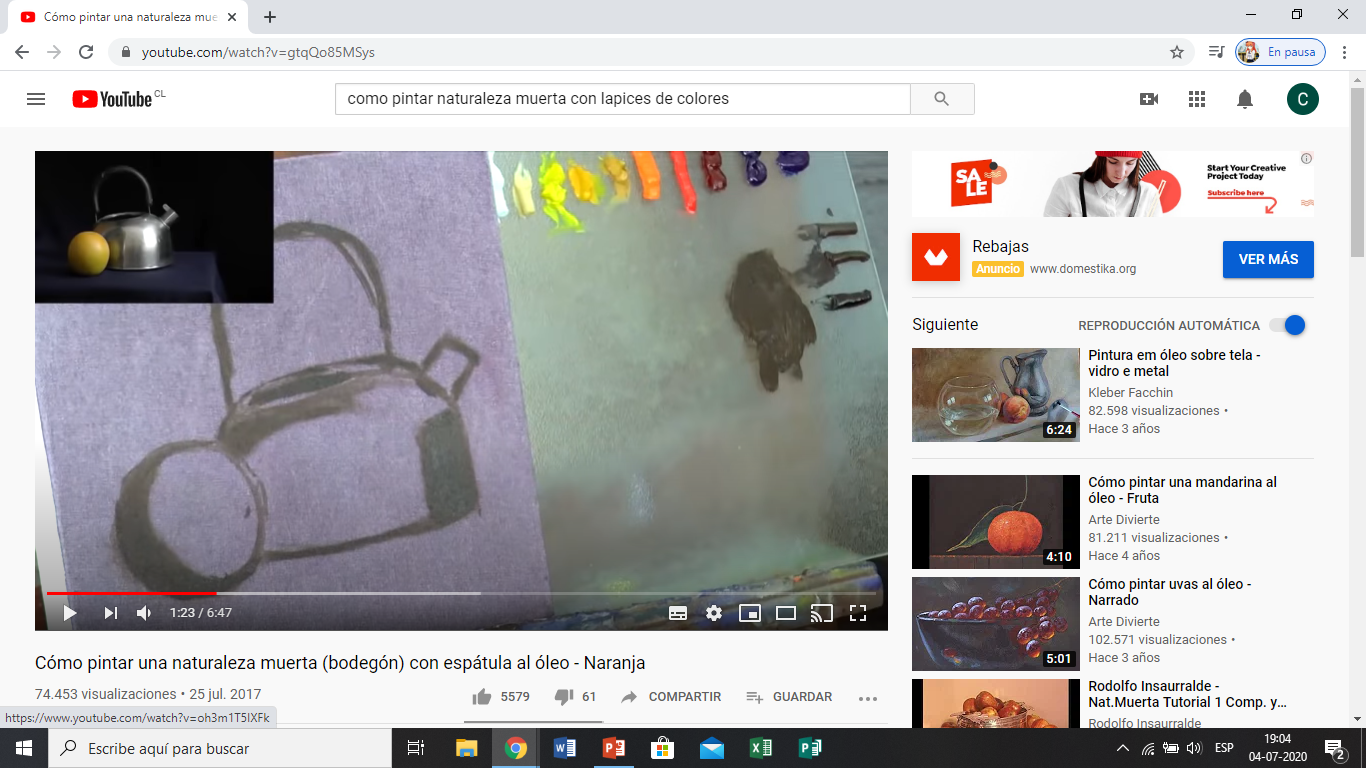 Paso 4 Pintar con lápices de colores o témpera, utilizando los mismos colores de los objetos
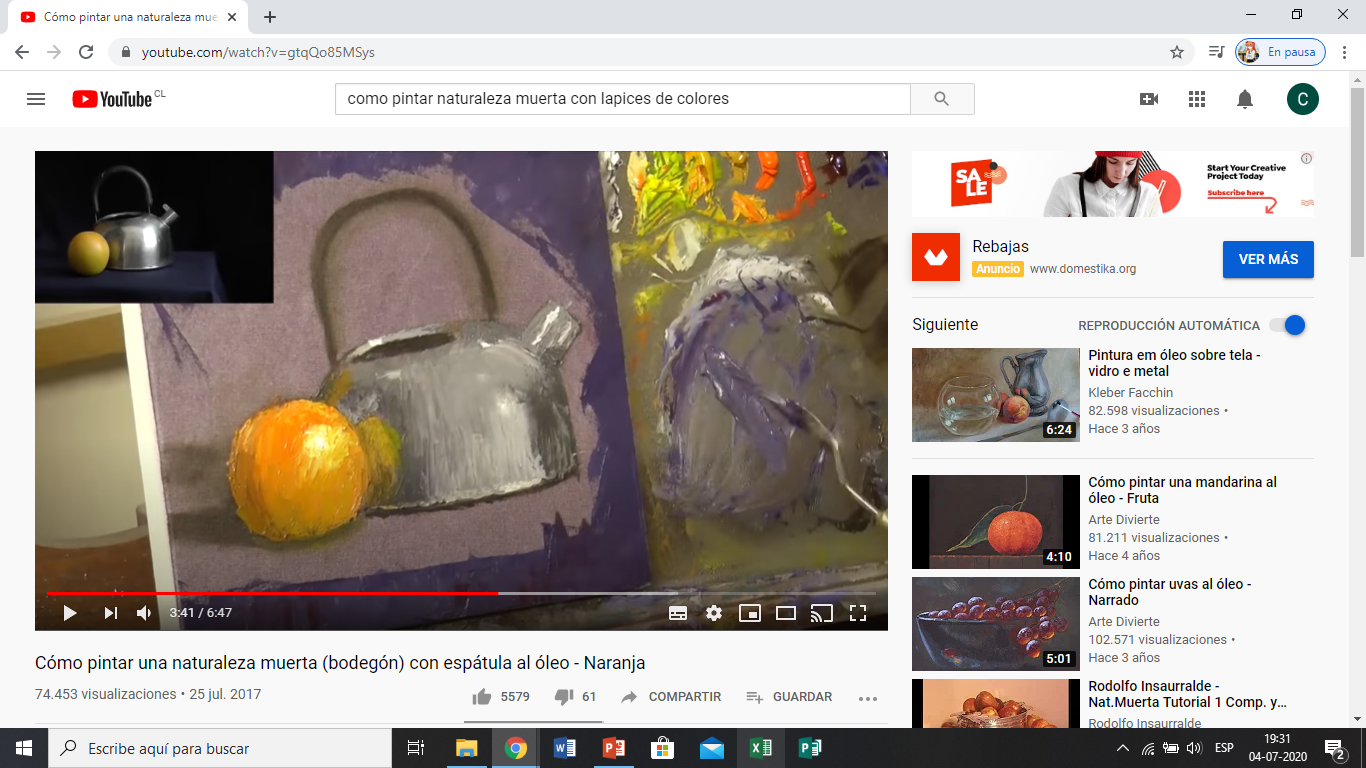 Paso 5 Pintar el fondo, color oscuro.
Paso 6         ¡trabajo terminado!
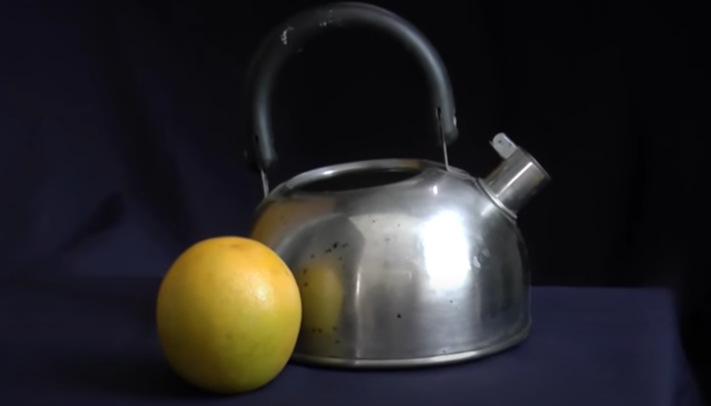 ¡A trabajar!
Ahora deberás realizar tú un dibujo de naturaleza muerta en hoja de block,con los pasos señalados. Siempre debes estar supervisado por tu familia. Debes enviar fotos del trabajo al grupo de WhatsApp, colocando tu nombre.
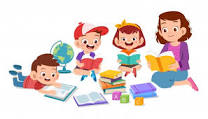